TÍTULO DO TRABALHO E SUBTÍTULO EM ARIAL 60 NEGRITOPrimeiro Autor; Segundo Autor; Terceiro Autor; Quarto Autor.
INTRODUÇÃO (obrigatório).
O corpo do texto deve ser escrito em Arial 14 Normal, espaçamento Simples entre linhas. O corpo do texto deve ser escrito em Arial 14 Normal, espaçamento Simples entre linhas. O corpo do texto deve ser escrito em Arial 14 Normal, espaçamento Simples entre linhas. O corpo do texto deve ser escrito em Arial 14 Normal, espaçamento Simples entre linhas. O corpo do texto deve ser escrito em Arial 14 Normal, espaçamento Simples entre linhas. O corpo do texto deve ser escrito em Arial 14 Normal, espaçamento Simples entre linhas. O corpo do texto deve ser escrito em Arial 14 Normal, espaçamento Simples entre linhas. O corpo do texto deve ser escrito em Arial 14 Normal, espaçamento Simples entre linhas..


OBJETIVO (obrigatório).
O corpo do texto deve ser escrito em Arial 14 Normal, espaçamento Simples entre linhas. O corpo do texto deve ser escrito em Arial 14 Normal, espaçamento Simples entre linhas. O corpo do texto deve ser escrito em Arial 14 Normal, espaçamento Simples entre linhas. O corpo do texto deve ser escrito em Arial 14 Normal, espaçamento Simples entre linhas..


METODOLOGIA (opcional).
O corpo do texto deve ser escrito em Arial 14 Normal, espaçamento Simples entre linhas. O corpo do texto deve ser escrito em Arial 14 Normal, espaçamento Simples entre linhas. O corpo do texto deve ser escrito em Arial 14 Normal, espaçamento Simples entre linhas. O corpo do texto deve ser escrito em Arial 14 Normal, espaçamento Simples entre linhas..


DESENVOLVIMENTO PESQUISA (obrigatório).
O corpo do texto deve ser escrito em Arial 14 Normal, espaçamento Simples entre linhas. O corpo do texto deve ser escrito em Arial 14 Normal, espaçamento Simples entre linhas. O corpo do texto deve ser escrito em Arial 14 Normal, espaçamento Simples entre linhas. O corpo do texto deve ser escrito em Arial 14 Normal, espaçamento Simples entre linhas. O corpo do texto deve ser escrito em Arial 14 Normal, espaçamento Simples entre linhas. O corpo do texto deve ser escrito em Arial 14 Normal, espaçamento Simples entre linhas. O corpo do texto deve ser escrito em Arial 14 Normal, espaçamento Simples entre linhas. O corpo do texto deve ser escrito em Arial 14 Normal, espaçamento Simples entre linhas. O corpo do texto deve ser escrito em Arial 14 Normal, espaçamento Simples entre linhas. O corpo do texto deve ser escrito em Arial 14 Normal, espaçamento Simples entre linhas..
O corpo do texto deve ser escrito em Arial 14 Normal, espaçamento Simples entre linhas. O corpo do texto deve ser escrito em Arial 14 Normal, espaçamento Simples entre linhas.

Quadro 1 – Título Exemplo










Fonte: dados preliminares

Figura 1 – Título Exemplo










Fonte: dados preliminares

O corpo do texto deve ser escrito em Arial 14 Normal, espaçamento Simples entre linhas. O corpo do texto deve ser escrito em Arial 14 Normal, espaçamento Simples entre linhas. O corpo do texto deve ser escrito em Arial 14 Normal, espaçamento Simples entre linhas. O corpo do texto deve ser escrito em Arial 14 Normal, espaçamento Simples entre linhas..


CONSIDERAÇÕES FINAIS (obrigatório)
O corpo do texto deve ser escrito em Arial 14 Normal, espaçamento Simples entre linhas. O corpo do texto deve ser escrito em Arial 14 Normal, espaçamento Simples entre linhas. O corpo do texto deve ser escrito em Arial 14 Normal, espaçamento Simples entre linhas. O corpo do texto deve ser escrito em Arial 14 Normal, espaçamento Simples entre linhas. O corpo do texto deve ser escrito em Arial 14 Normal, espaçamento Simples entre linhas. O corpo do texto deve ser escrito em Arial 14 Normal, espaçamento Simples entre linhas. O corpo do texto deve ser escrito em Arial 14 Normal, espaçamento Simples entre linhas. O corpo do texto deve ser escrito em Arial 14 Normal, espaçamento Simples entre linhas..
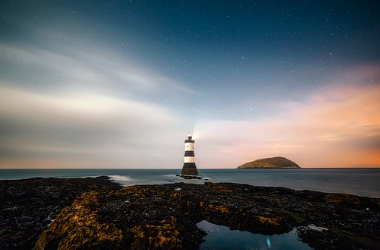 1 Titulação: (ex: Graduando em Administração). Instituição atual: (ex: Faculdade Cesusc) /e-mail
2 Titulação: (ex: Mestre em Direito). Instituição atual: (ex: Faculdade Cesusc) /e-mail
3 Titulação: (ex: Especialista em Administração). Instituição atual: (ex: Faculdade Cesusc) /e-mail
4 Titulação: (ex: Doutor em Engenharia). Instituição atual: (ex: Faculdade Cesusc) /e-mail
REFERÊNCIAS BIBLIOGRÁFICAS

[Exemplo de referência de livro]
GIL, Antônio Carlos. Como elaborar projetos de pesquisa. 4. ed. São Paulo: Atlas, 2002.
MARCONI, Marina de Andrade; LAKATOS, Eva Maria. Técnicas de Pesquisa: planejamento e execução de pesquisas, amostragens e técnicas de pesquisas, elaboração, análise e interpretação de dados. 6. ed. São Paulo: Atlas, 2007.